Тутыр – владыка волков
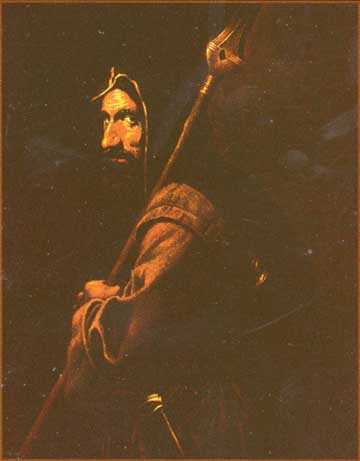 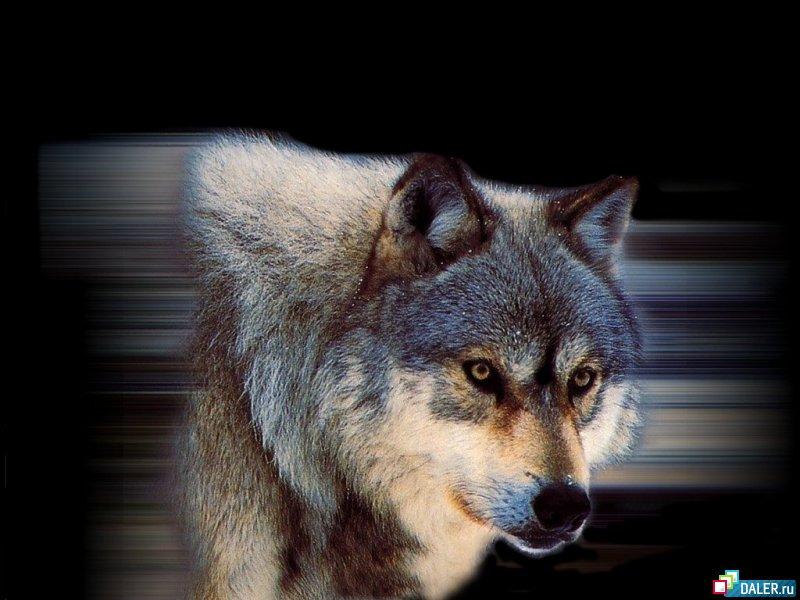 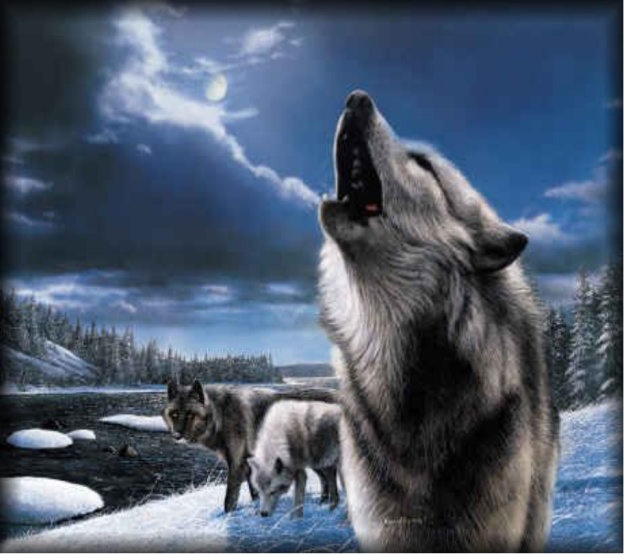 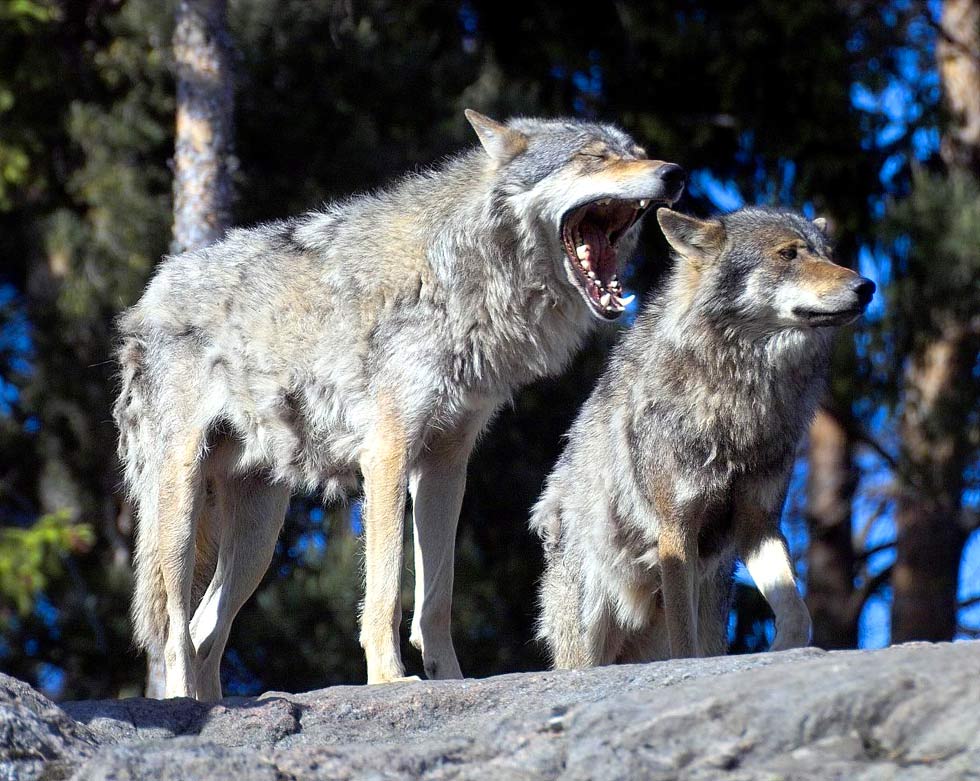 Цель работы
Изучить истоки искажённого восприятия образа волка, как одного из символических образов мировой и осетинской культуры и связь этого образа с национальным мировосприятием.
Изучение степени влияния христианства на культ покровителя волков и воинов Тутыра  у осетин.
Послужили ли поводом для сравнения этнографические и фольклорные материалы, связанные с образом Тутыра у осетин и жития христианского святого Феодора.
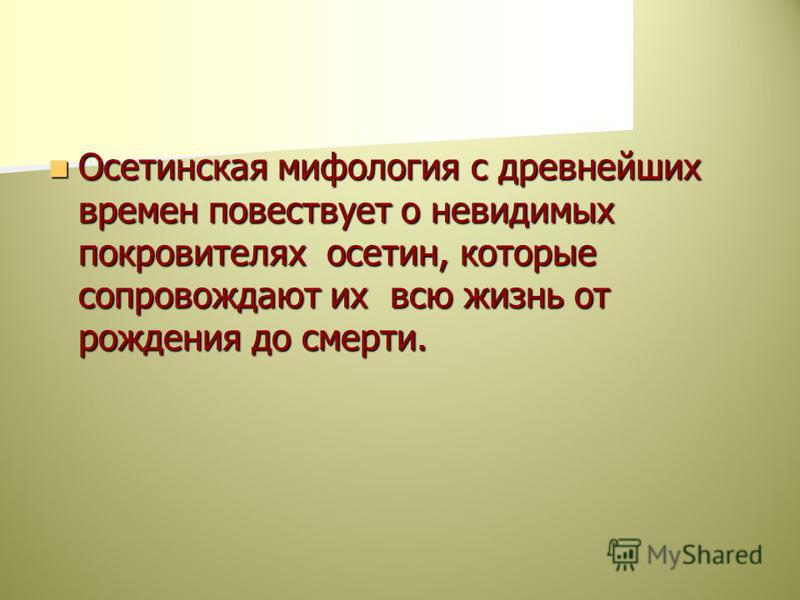 Тутыр – покровитель волков
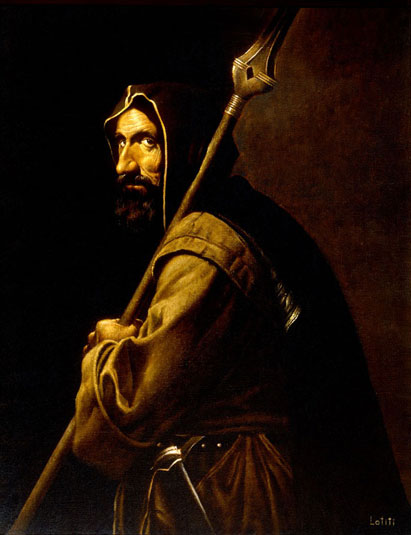 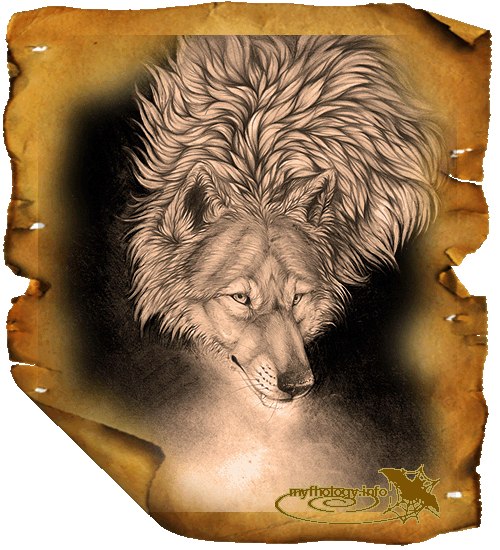 Образ волка в традиционных индоевропейских культурах
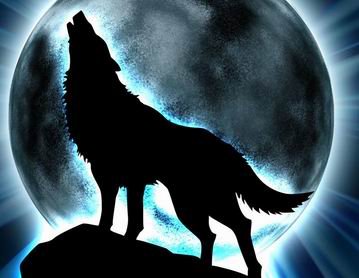 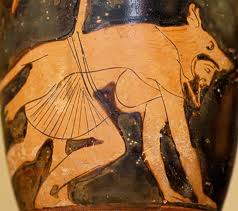 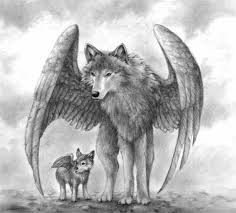 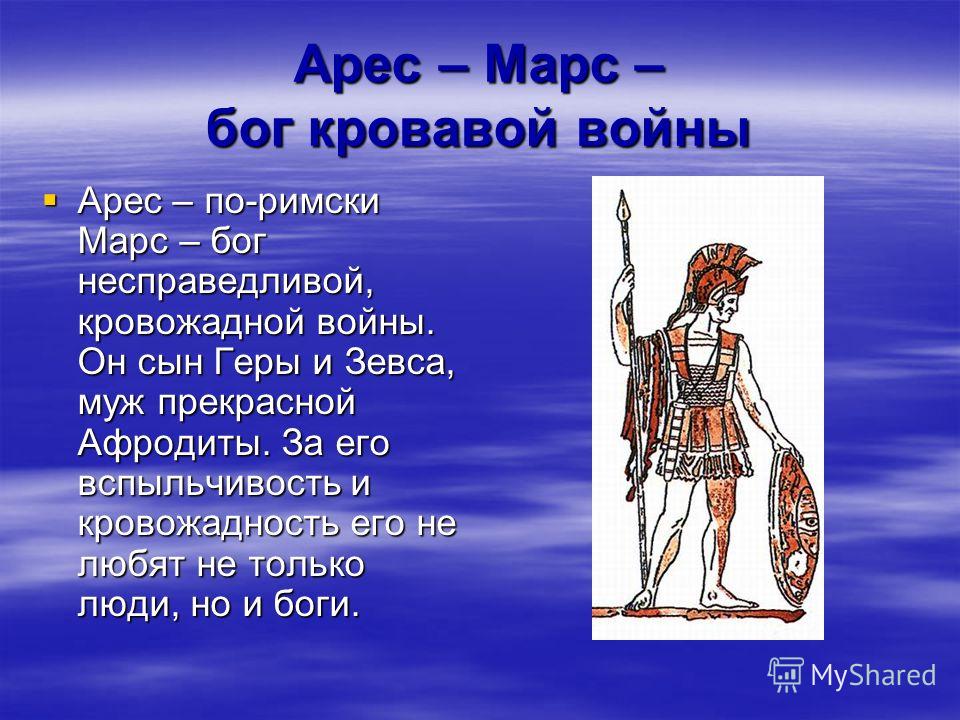 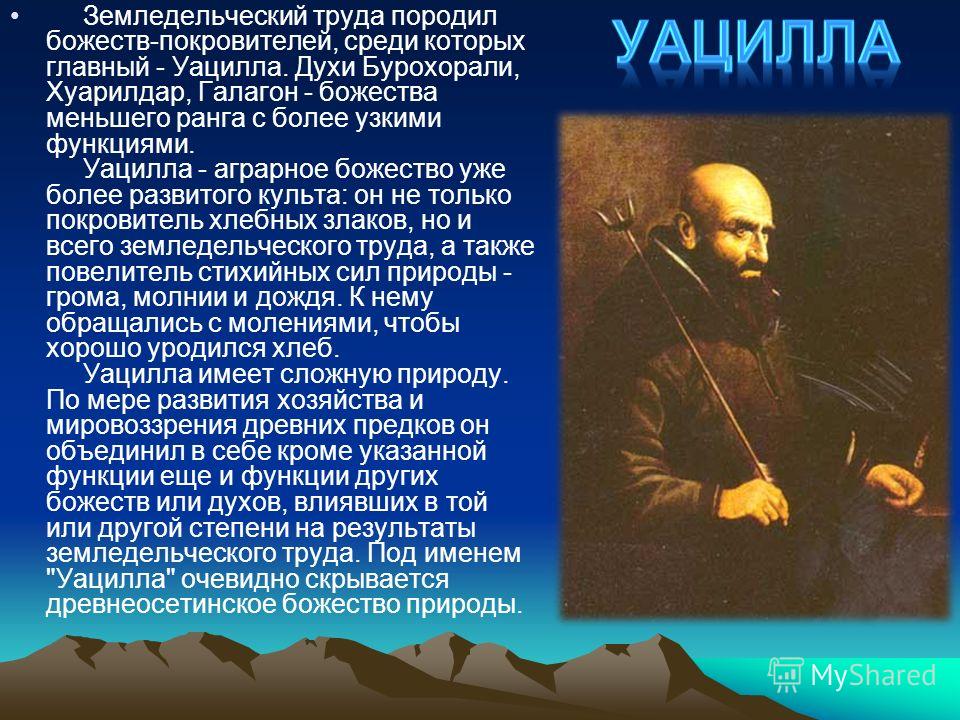 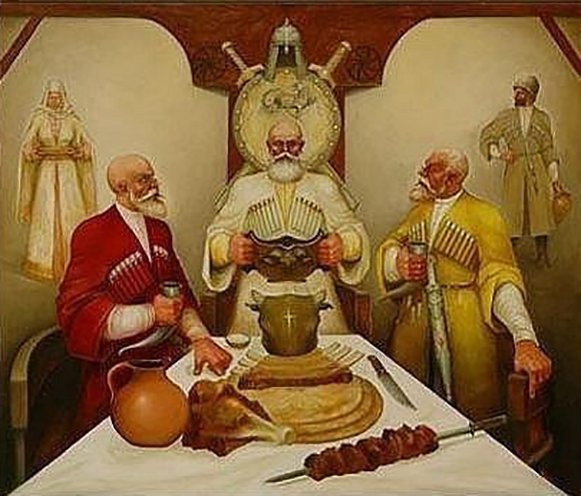 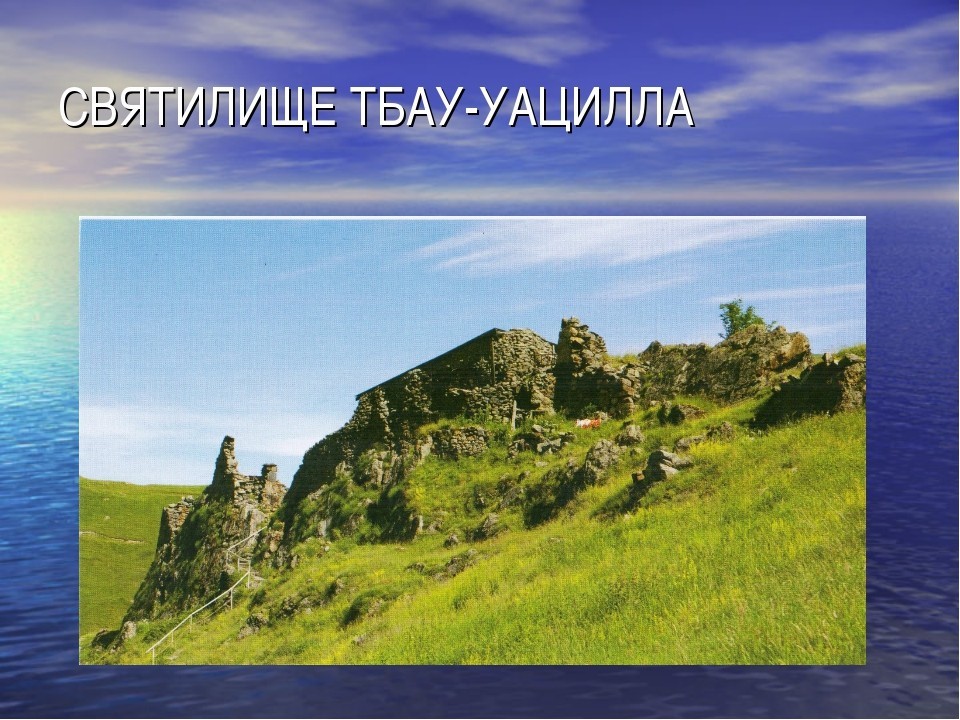 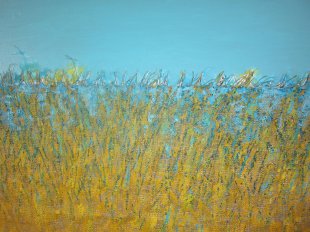 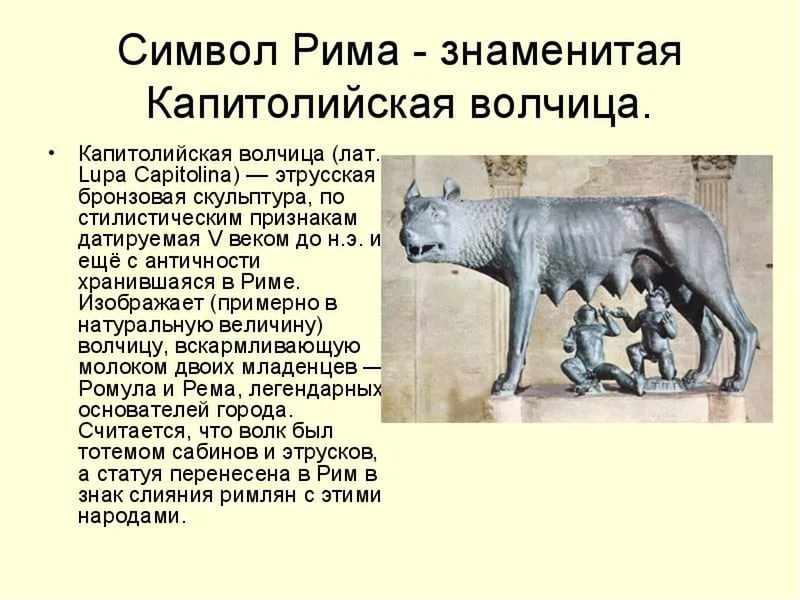 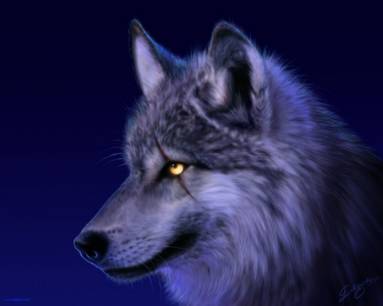 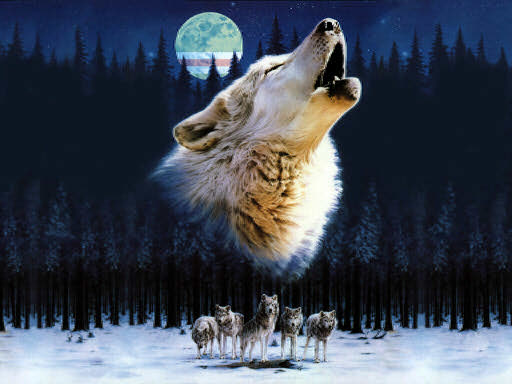 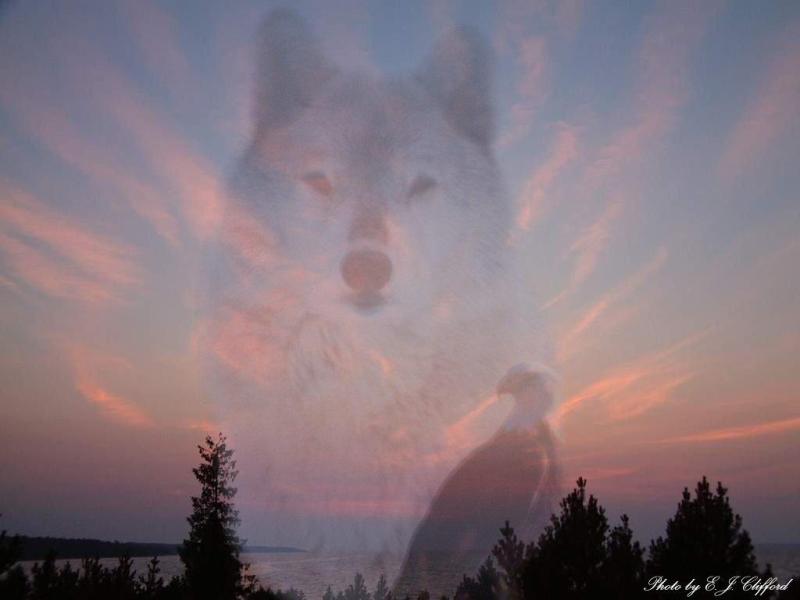 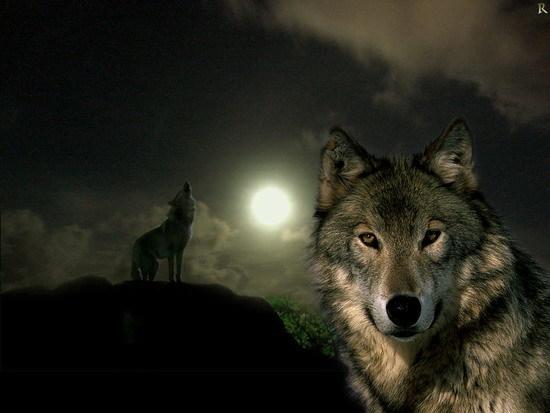 Святой Феодор Тирон
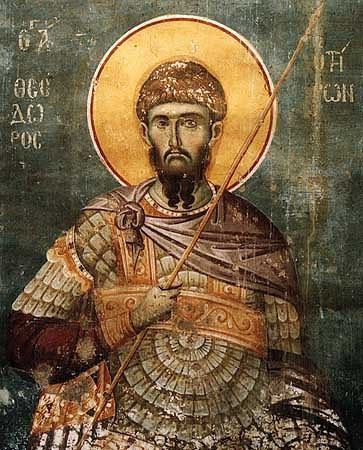 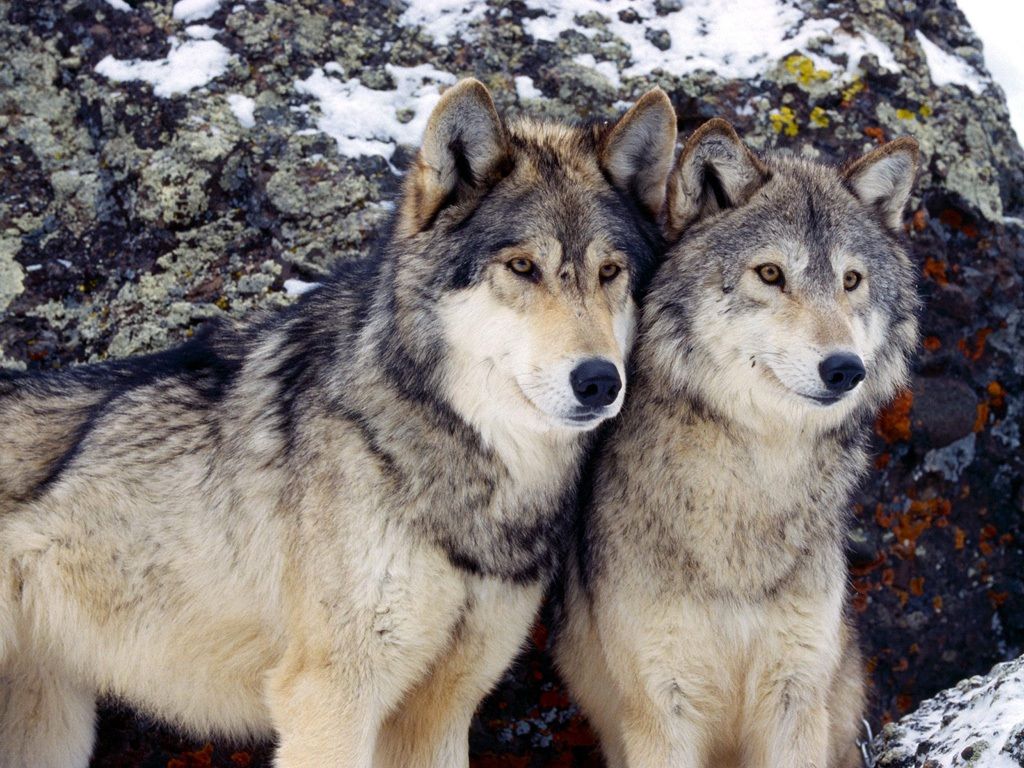 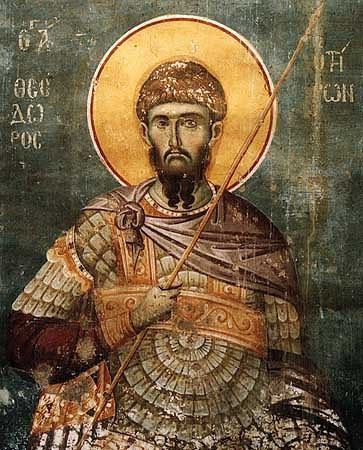 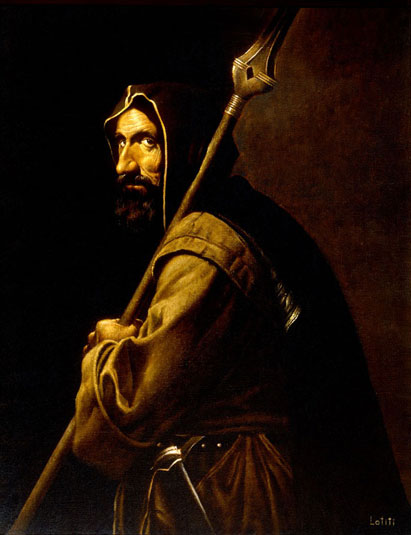 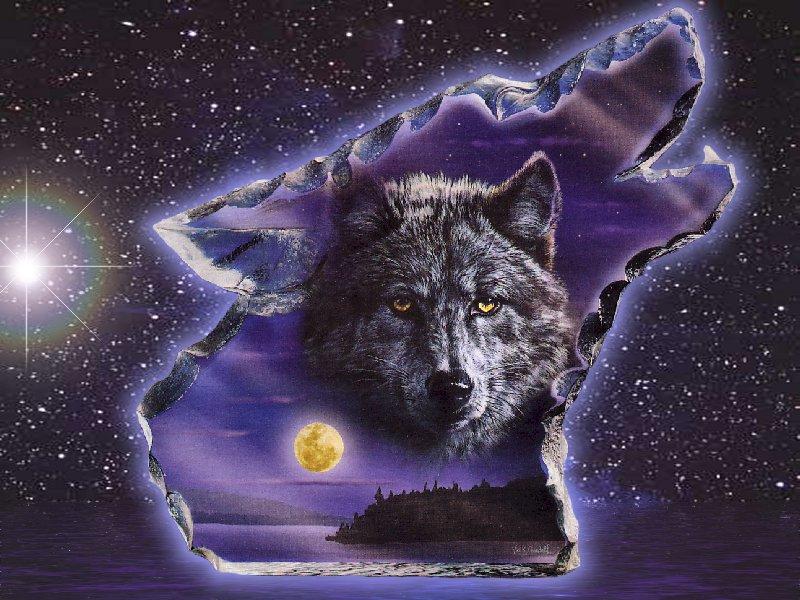 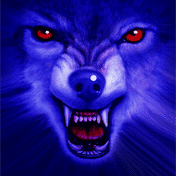 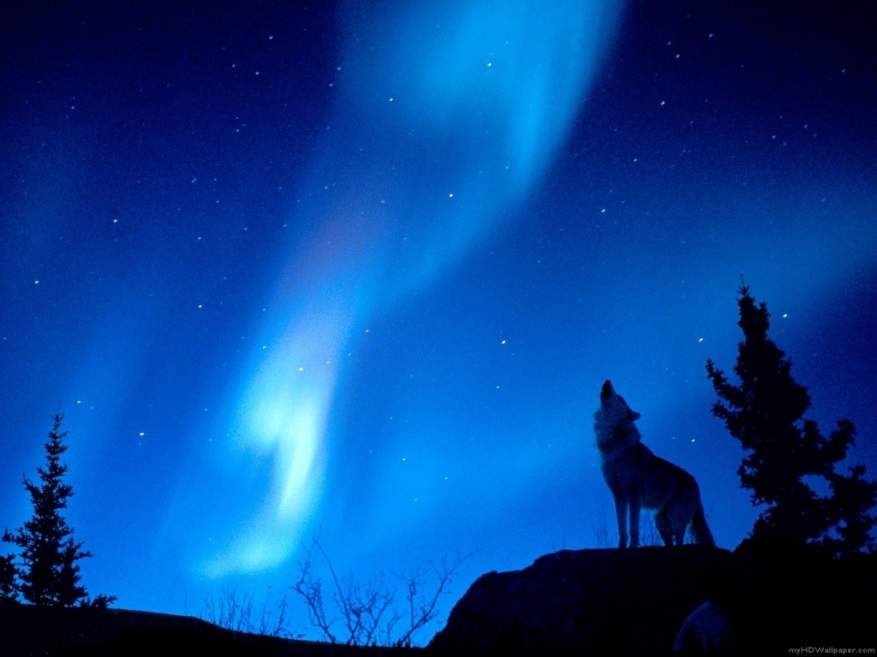 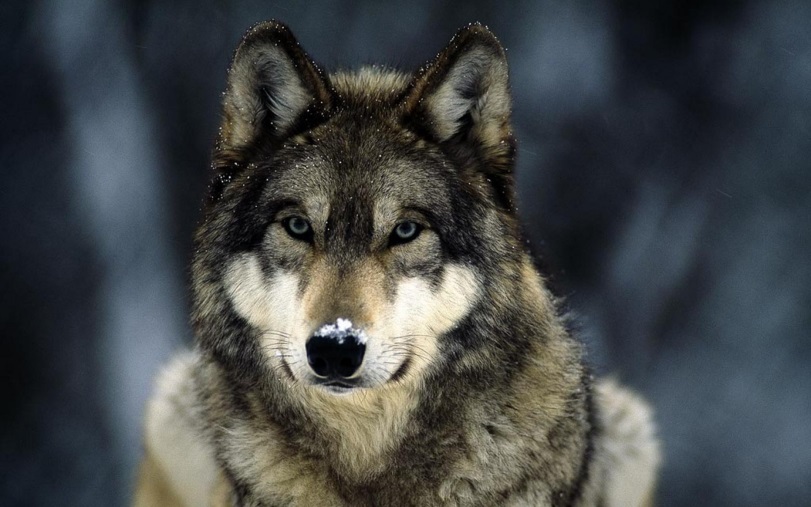 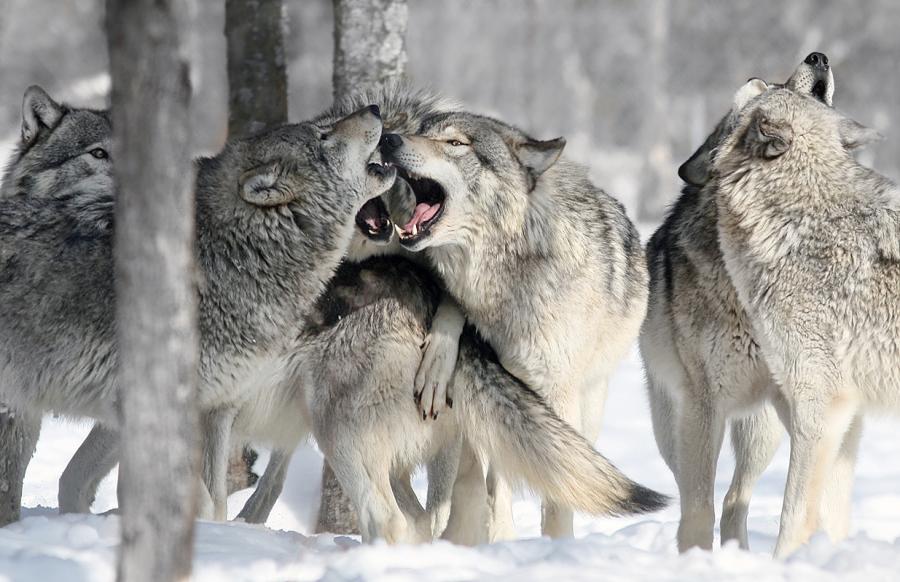 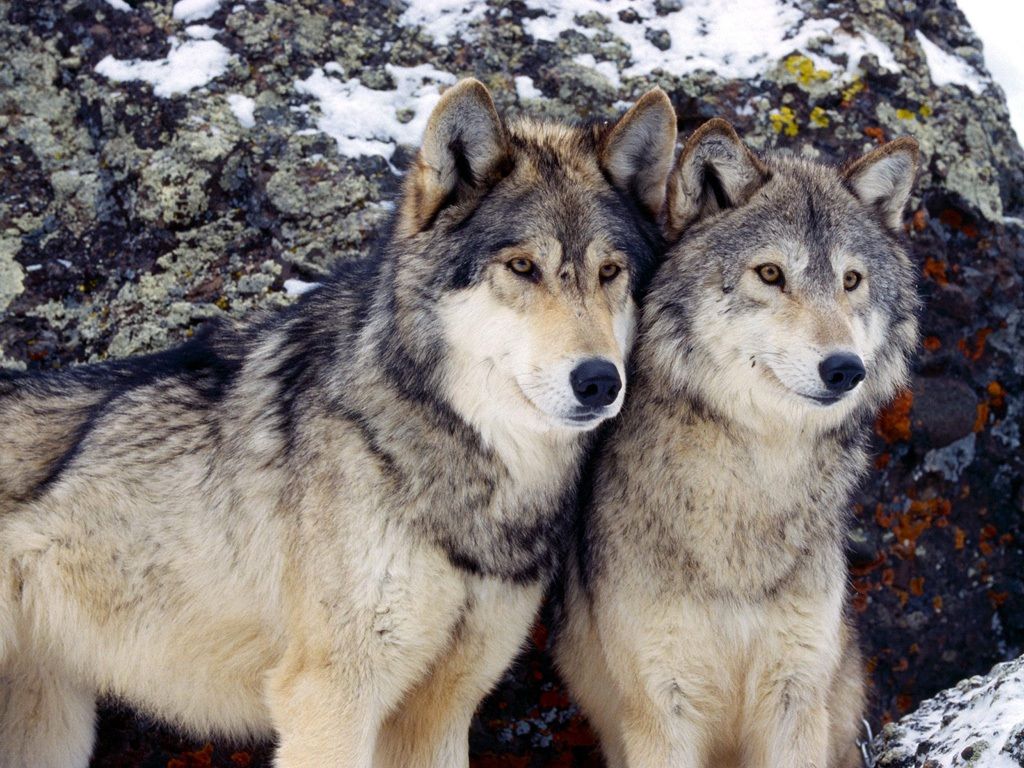 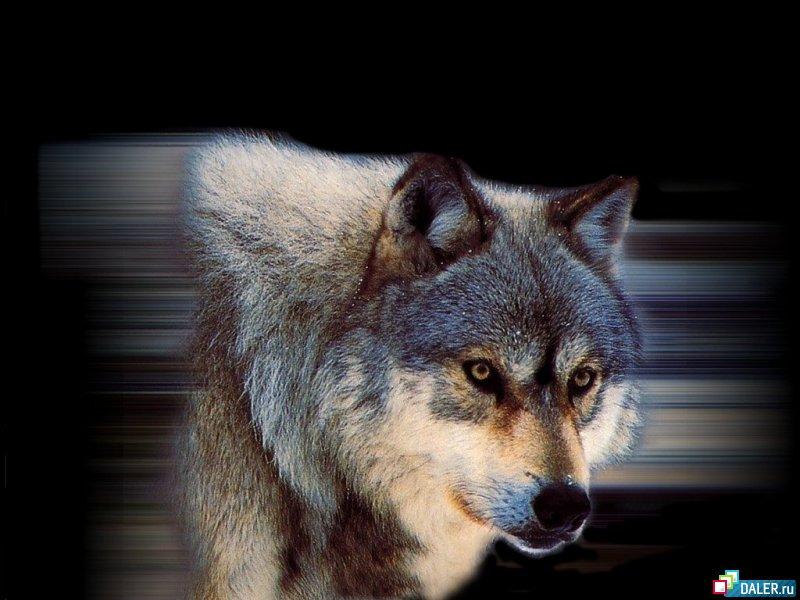 Спасибо за внимание.